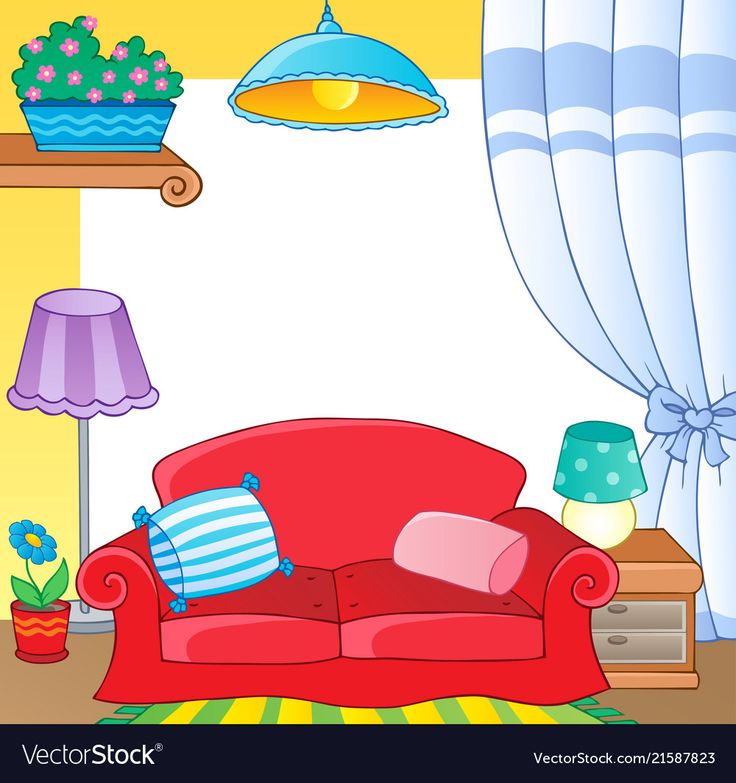 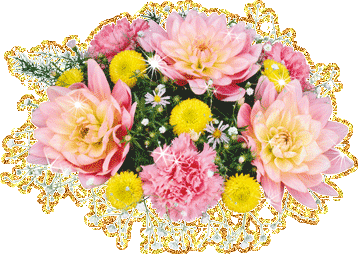 Область: Социум
Раздел: Ознакомление с окружающим миром
Тема: Мебель
Цель: называет предметы мебели, 
объясняет их назначение.
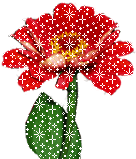 ГККП «Детский сад № 13 «Кораблик» г. Темиртау
Воспитатель Гаврикова Ю.Н.
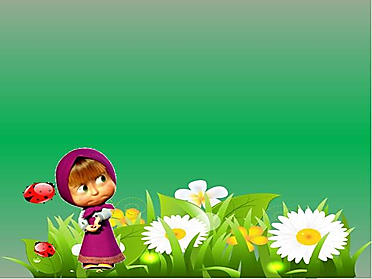 Отгадайте загадку:
На одной лесной опушке Мишка спит зимой в избушке,
Летом в шахматы играет, рыбу ловит, не скучает.
Но его привычный быт нарушает смех и визг,
Мяч в окне, компот разлит… Кто, скажите, так шалит?
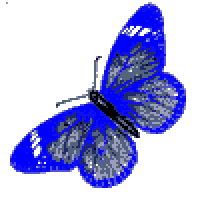 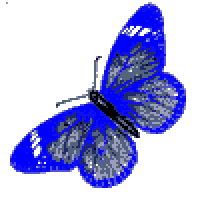 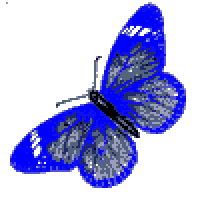 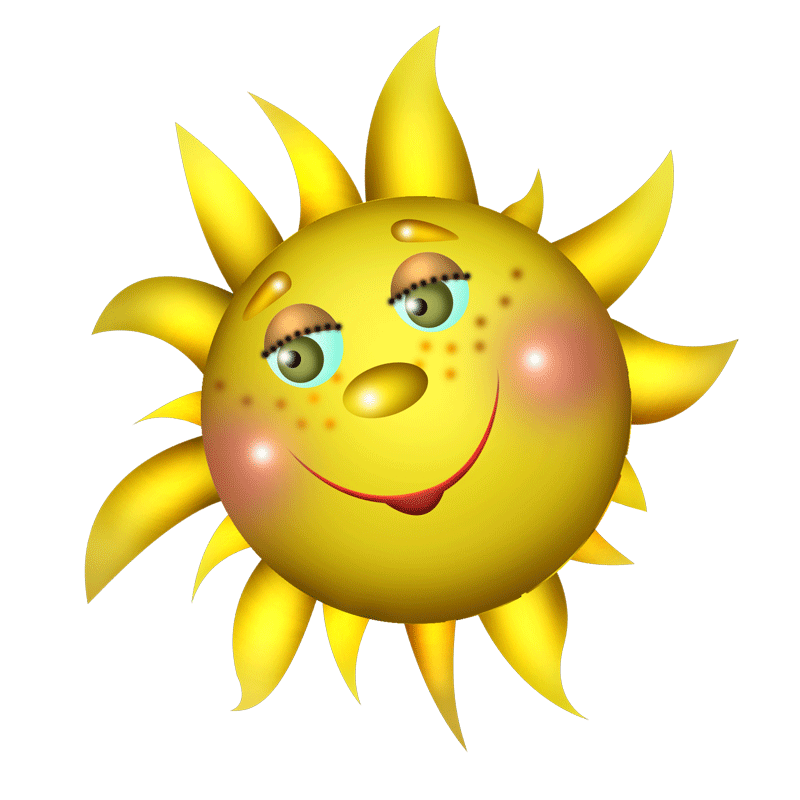 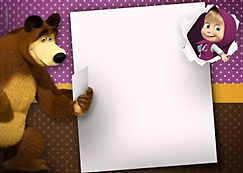 После зимы Мишка решил сделать дома ремонт. А Маша захотела ему помочь поставить новую мебель. Только не знает, где её взять. 
Расскажи Маше, откуда берётся мебель?
Как ты думаешь, как мебель появляется у нас дома?
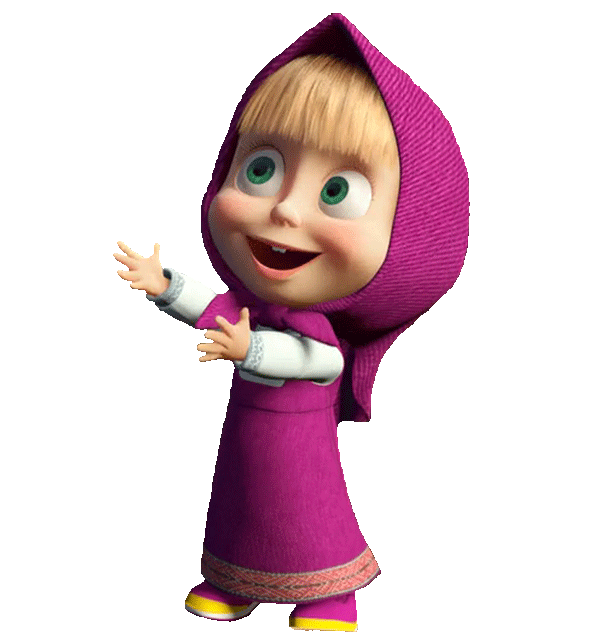 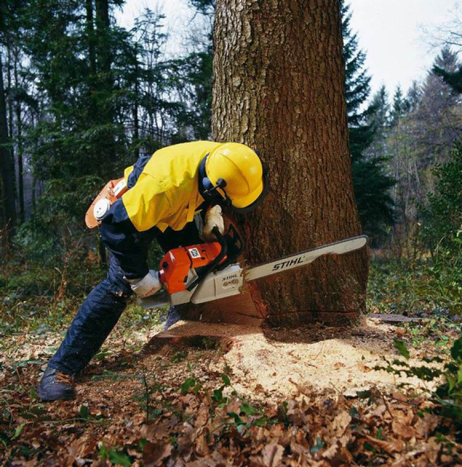 Вырос в лесу большой дуб. Лесорубы решили, что из него получится красивая мебель. Они срубили его и отправили на лесопилку.
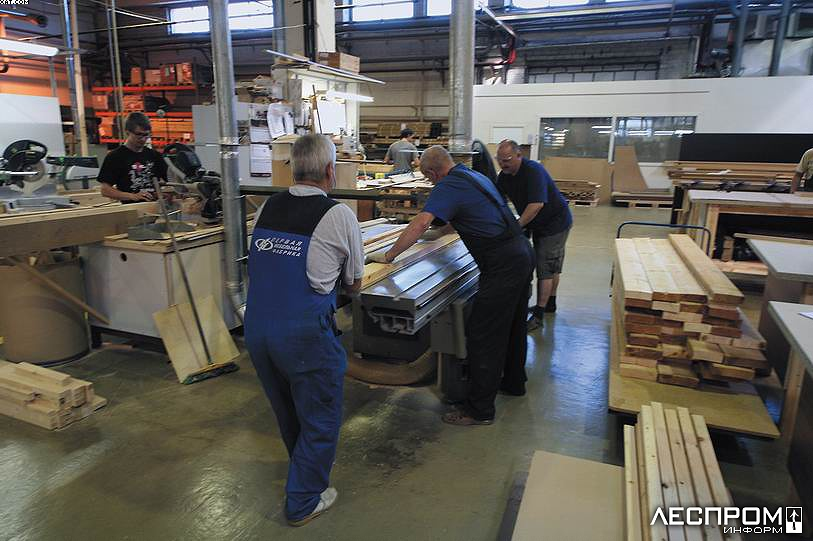 На лесопилке плотники распилили дерево на доски.
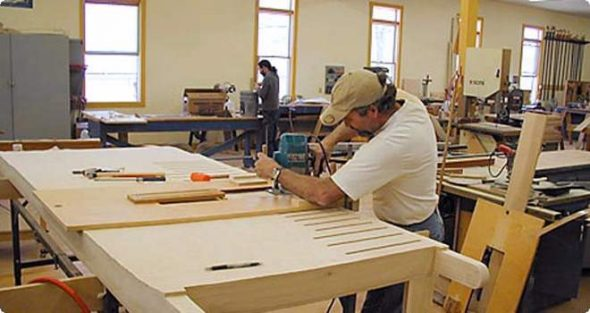 Тут за работу принялись столяры и мастера- краснодеревщики. Они выпилили части, собрали их, покрыли краской и лаком, упаковали мебель и отправили в мебельный магазин.
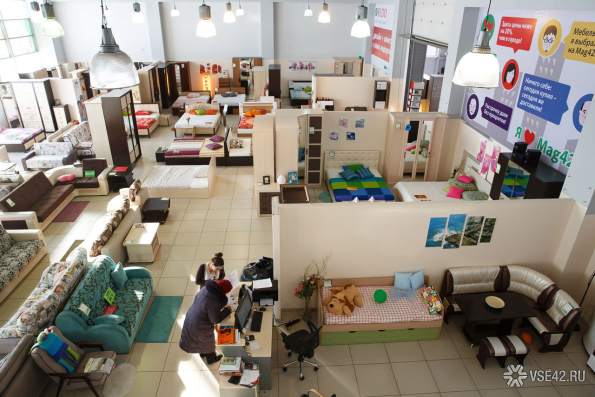 Покупатели выбрали в магазине новую мебель. Мебель погрузили в фургон и доставили прямо домой. Так мебель дошла до нас.
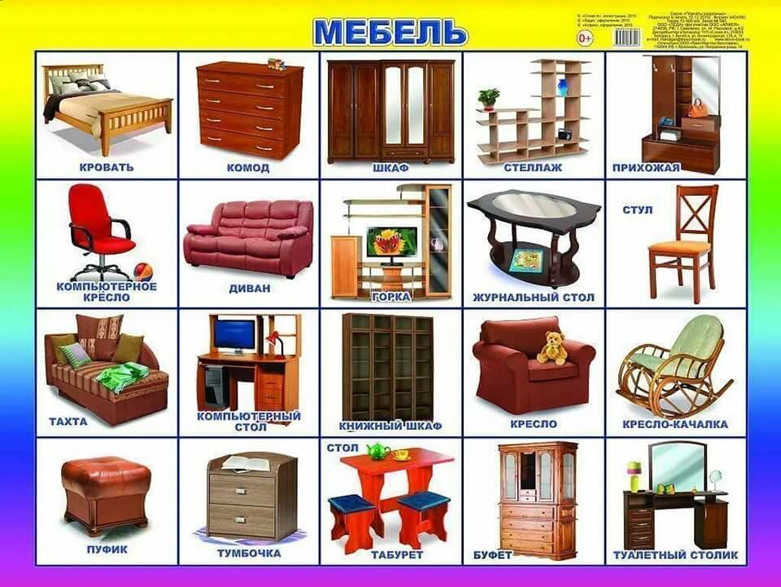 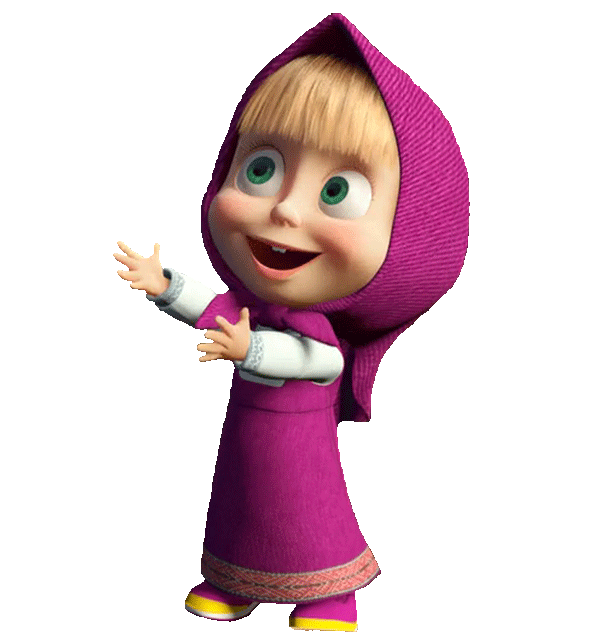 - Попала Маша в магазин, в котором было очень много мебели. Давайте поможем ей назвать предметы мебели.
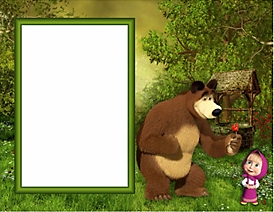 Игра «Из чего – какой?»

Стол из дерева – значит он какой? 
Стул из пластмассы – значит он какой? 
Кресло из соломы – значит оно какое? 
Диван из кожи - значит он какой? 
Ножки табуретки из железа – значит, они какие? 
Дверцы шкафа из стекла – значит они какие?
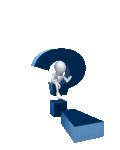 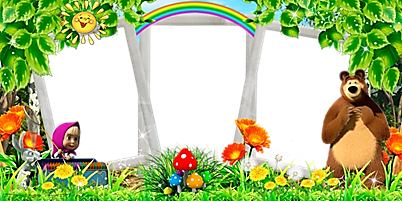 Игра «Что лишнее?»
  Объясни Маше, какой предмет лишний
и почему.
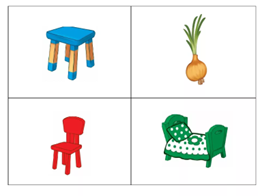 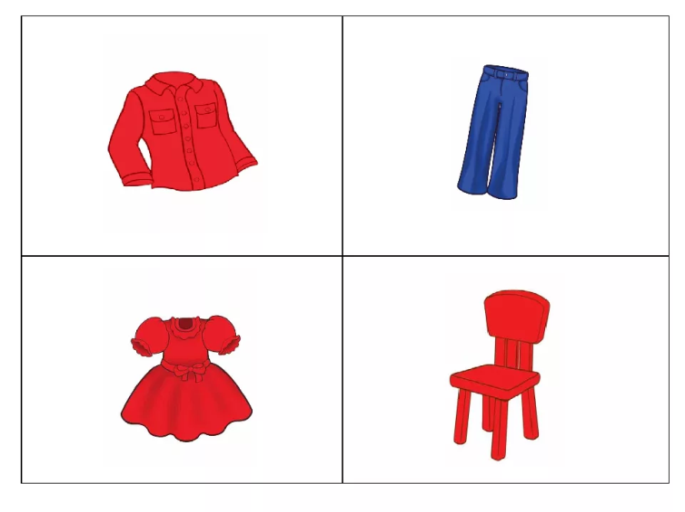 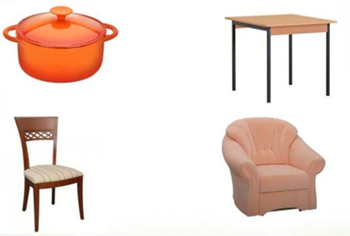 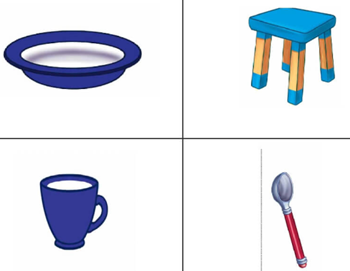 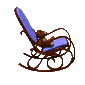 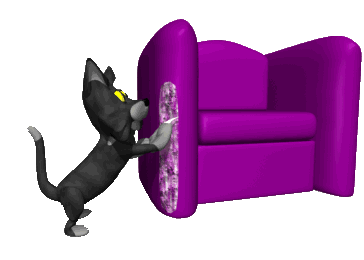 Разминка: «В гостиной»

Вот идем мы по квартире, 
Раз, два, три, четыре. 
Дверь за ручку открываем, 
И в гостиной побываем. 
Видим шкаф большой, широкий, 
Рядом с ним комод высокий, 
В середине стол стоит, 
А вокруг четыре стула, 
В кресле кошка прикорнула. 
На диване посидим и в окошко поглядим. 
Песню весело споем, как уютно мы живем.
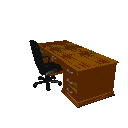 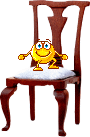 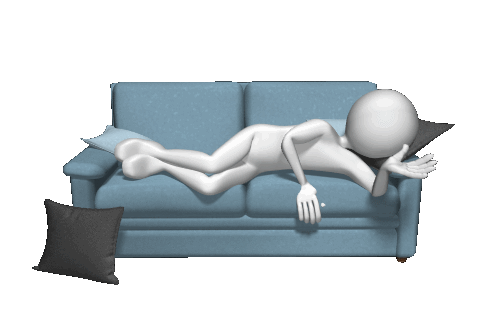 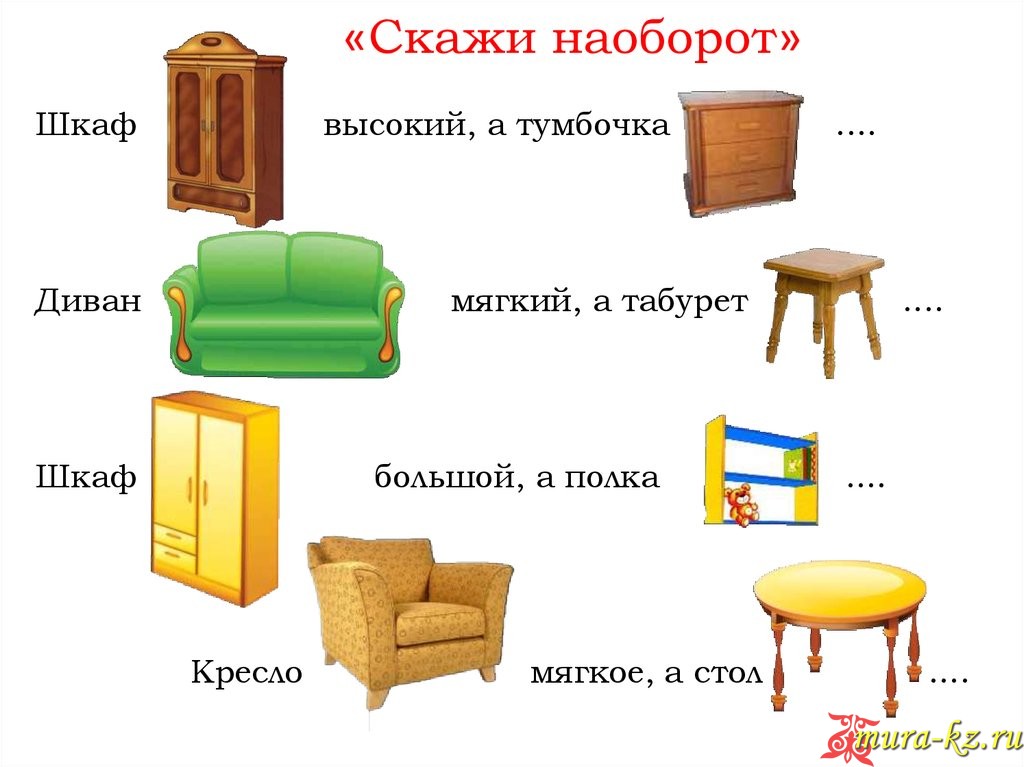 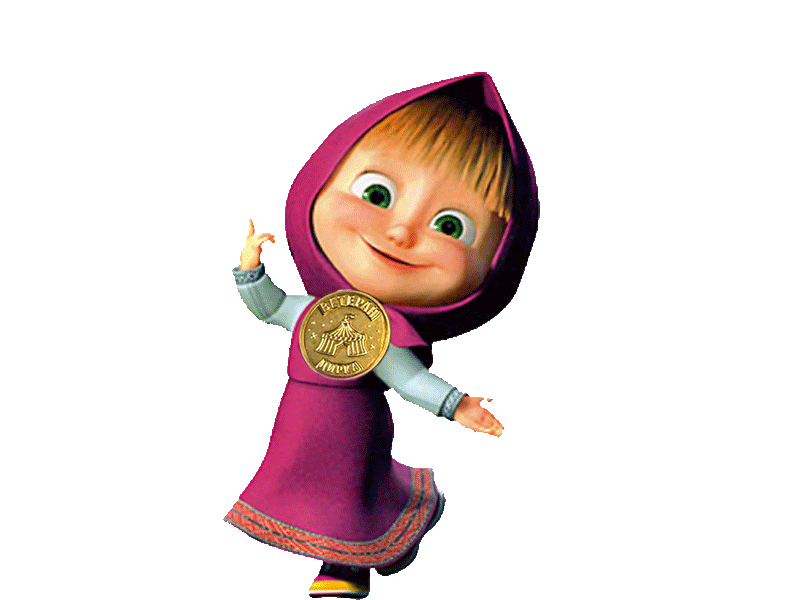 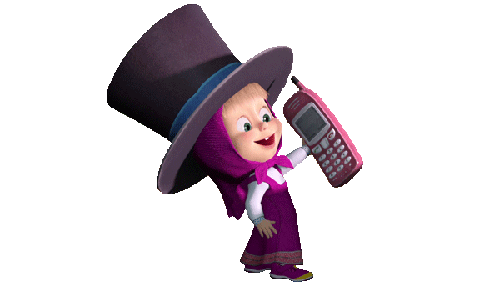 Игра «Отгадай ребусы»
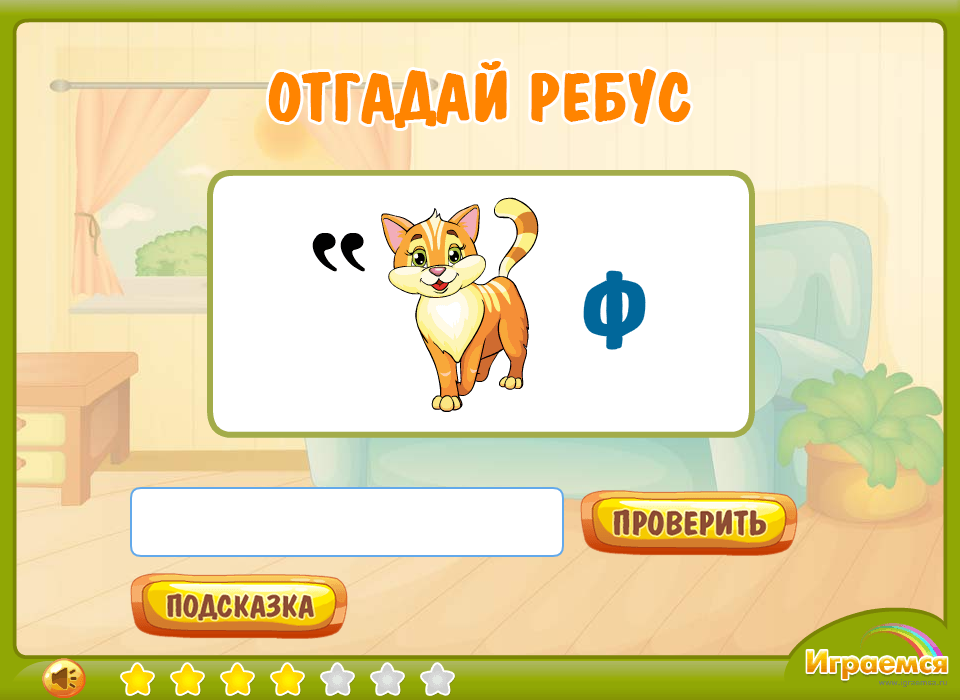 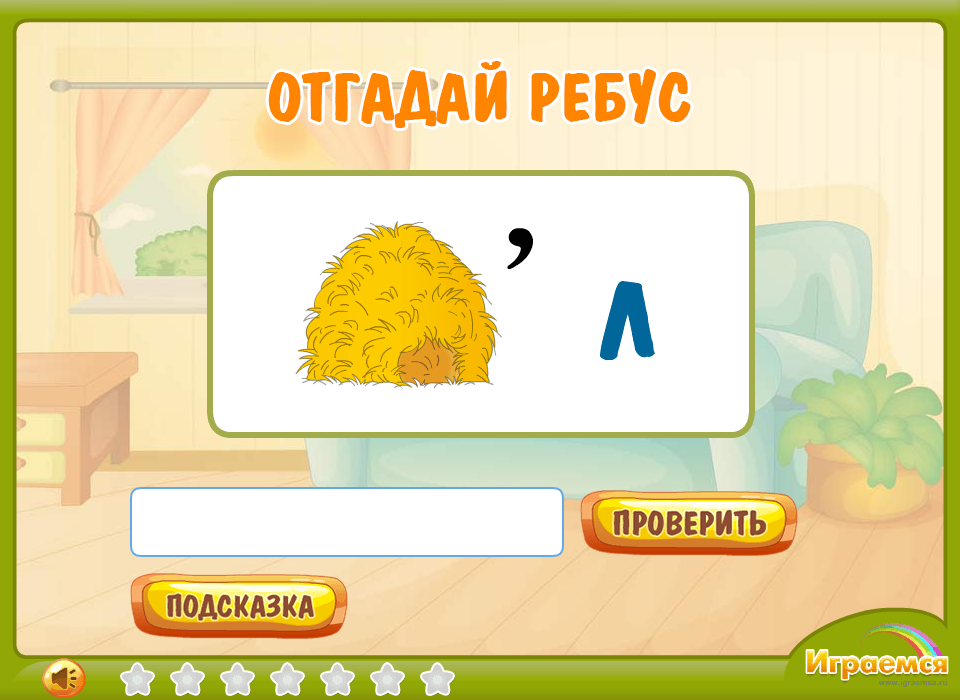 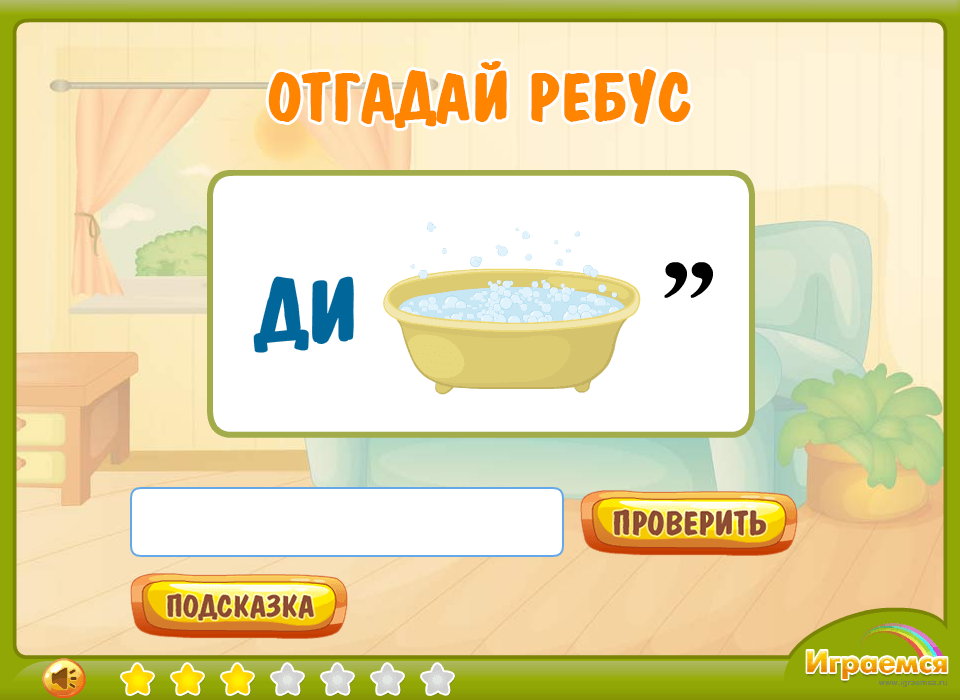 стол
шкаф
диван
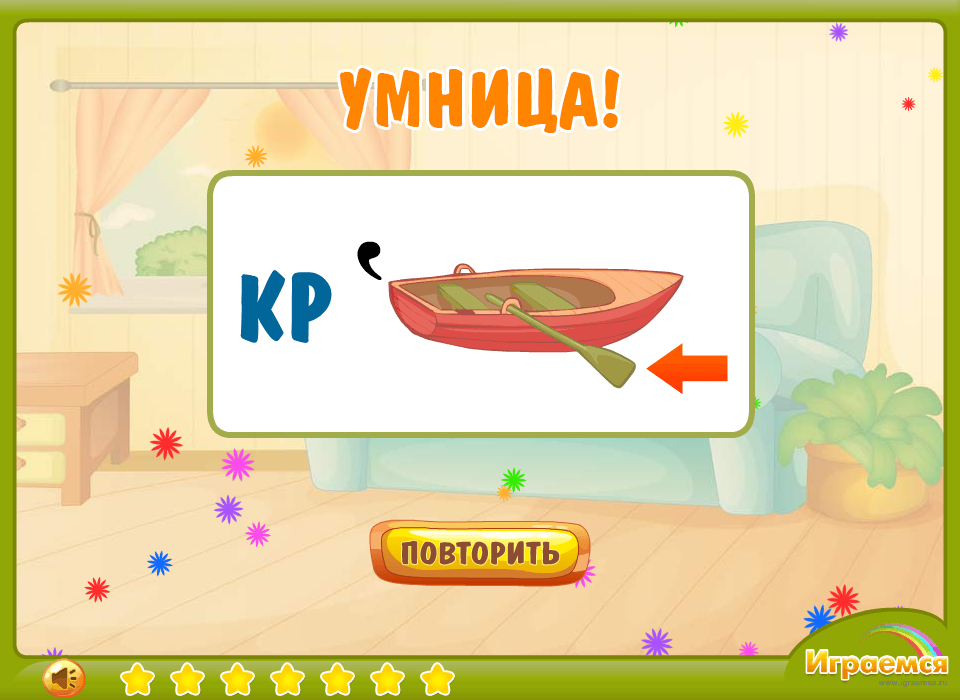 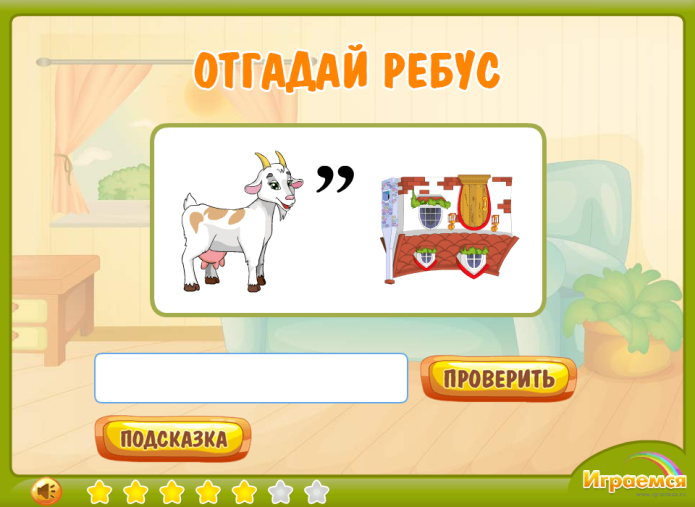 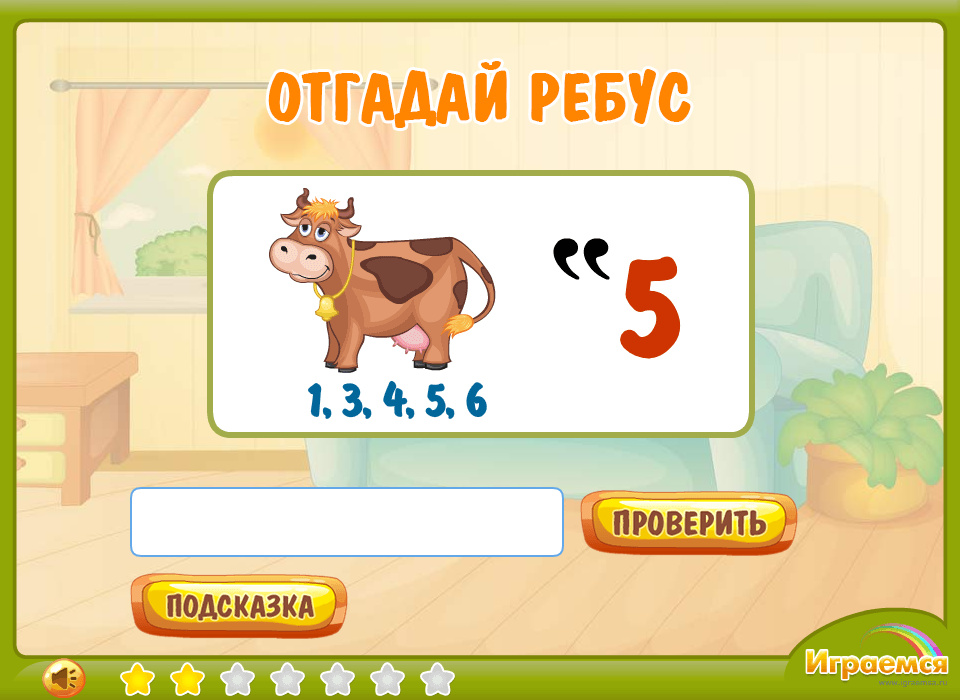 кресло
комод
кровать
- Помогите Маше отгадать ребусы. Напишите слова, которые у вас получились.
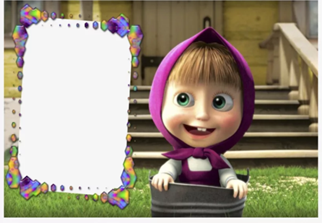 Пальчиковая гимнастика

Мебель я начну считать:
Кресло, стол, диван, кровать,
Полка, тумбочка, буфет,
Шкаф, комод и табурет. 
(Пальцы обеих рук 
поочередно зажимают в 
кулачки)
Много мебели назвал —
Десять пальчиков зажал! 
(Поднимают зажатые 
кулачки вверх)
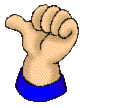 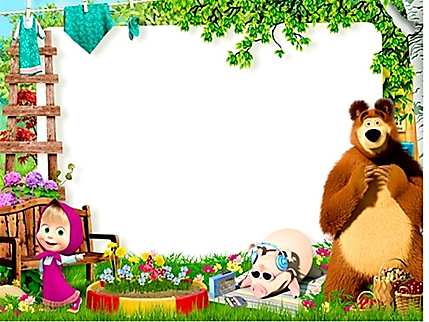 Ребята, объясните, что                         общего
у человека со стулом? (спинка)
у человека и стола? (ножки)
у человека и шкафа? (ручки)
Ребята, как вы думаете, смог бы человек 
обходиться без мебели? Почему?
Что нужно делать или не делать, чтобы мебель 
прослужила дольше?
Сейчас я предлагаю вам стать дизайнерами 
и нарисовать такой предмет мебели, которого 
ещё не существует. 
Когда нарисуете, объясните, из чего он будет
сделан и для чего он предназначен.
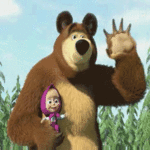 Маша и Мишка 
очень ждут ваших        рисунков.


ДО НОВЫХ ВСТРЕЧ, РЕБЯТА!